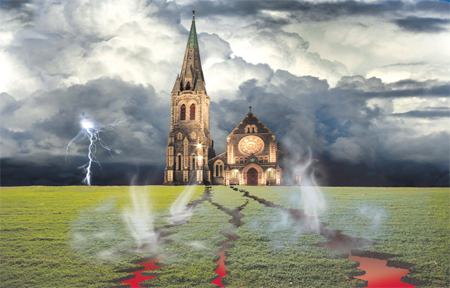 1
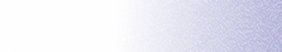 2 Timothy 2:14-4:8
Worldliness
Postmodernism
Pragmatism
False Doctrine
Division
How Can We Survive?
The Church In Crisis
Don McClain
w. 65th St church of Christ / February 8, 2009
The Church In Crisis
2
In Times of Confusion -(2:14-19) 
Be Diligent
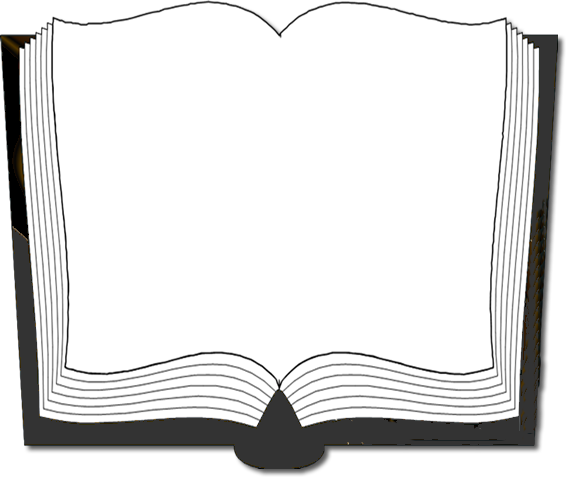 Words that can ruin the hearers – (2:14)
Profane & idle babblings increase to more ungodliness – (2:16)
Words that spread like cancer overthrowing the faith of some - (2:17,18)
2 Timothy 2:15 (NKJV) 15 Be diligent to present yourself approved to God, a worker who does not need to be ashamed, rightly dividing the word of truth.
Don McClain
w. 65th St church of Christ / February 8, 2009
The Church In Crisis
3
In Times of Confusion -(2:14-19) 
Be Diligent
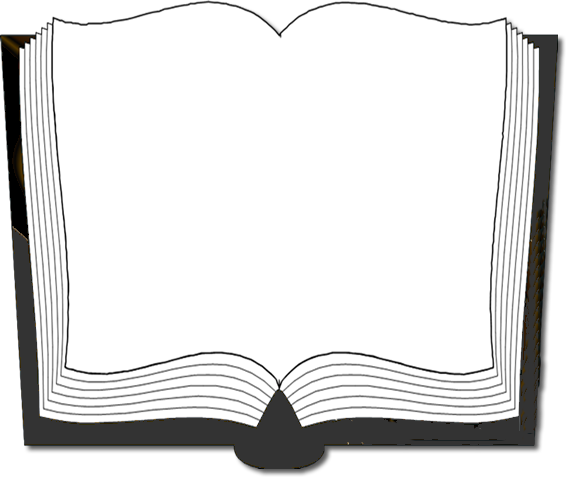 Nevertheless – (2:19)
We have a certain foundation
God recognizes our faithfulness
We must resist iniquity and be pleasing to God by following the truth
2 Timothy 2:15 (NKJV) 15 Be diligent to present yourself approved to God, a worker who does not need to be ashamed, rightly dividing the word of truth.
Don McClain
w. 65th St church of Christ / February 8, 2009
The Church In Crisis
4
In Times of Strife -(2:20-26) 
Be Useful
“It is likely that not animal indulgences, but the impetuosity, rash self-confidence, hastiness, strife, and vainglory of young men” —Jamieson-Fausset-Brown Bible Commentary
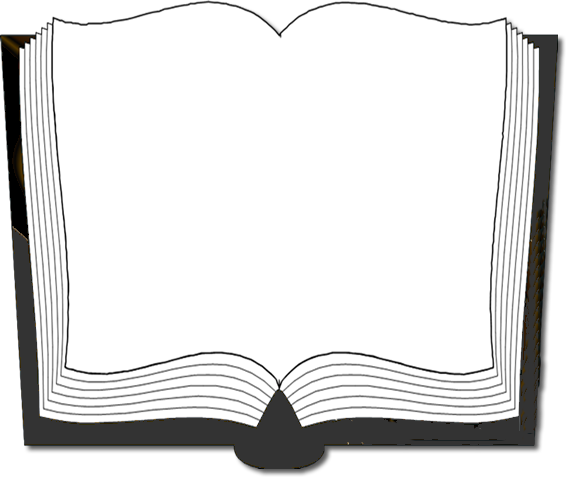 Difference in vessels – (honor & dishonor) - (2:20)
Flee youthful lust – (pride, ambition) -  (2:22)
Foolish and ignorant disputes generate strife - (2:23)
Must not quarrel with those in opposition to the truth - (2:24-26)
2 Timothy 2:21 (NKJV) 21 Therefore if anyone cleanses himself from the latter, he will be a vessel for honor, sanctified and useful for the Master, prepared for every good work.
Don McClain
w. 65th St church of Christ / February 8, 2009
The Church In Crisis
5
In Times of Strife -(2:20-26) 
Be Useful
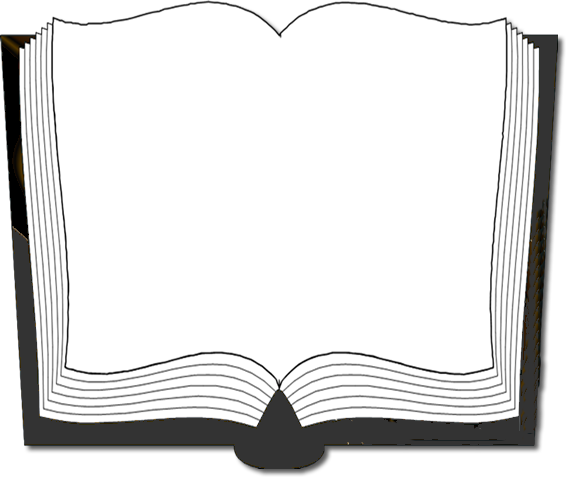 Be a vessel of honor– Value, usefulness - (2:20,21)
Pursue righteousness, faith, love, peace from a pure heart – (2:22)
Be gentle, a teacher, patient, humble – correcting those taken captive - (2:24-26)
2 Timothy 2:21 (NKJV) 21 Therefore if anyone cleanses himself from the latter, he will be a vessel for honor, sanctified and useful for the Master, prepared for every good work.
Don McClain
w. 65th St church of Christ / February 8, 2009
The Church In Crisis
6
In Times of Peril -(3:1-17) 
Be Faithful
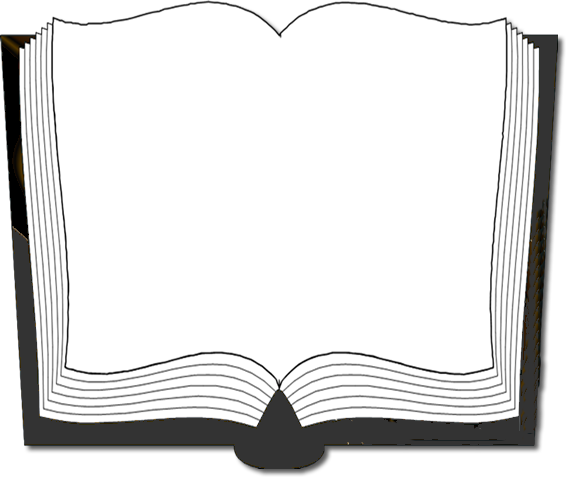 In a sinful and rebellious world – (3:1-6)
When people resist the truth – (3:7-9)
Evil men & imposters – growing worse & worse – deceiving & being deceived – (3:13)
2 Timothy 3:14 (NKJV) 14 But you must continue in the things which you have learned and been assured of, knowing from whom you have learned them,
Don McClain
w. 65th St church of Christ / February 8, 2009
The Church In Crisis
7
In Times of Peril -(3:1-17) 
Be Faithful
“. . . carefully followed my doctrine, manner of life, purpose, faith, longsuffering, love, perseverance, – (3:10,11)
Live godly – suffering persecution  – (3:12)
Trust & follow the scriptures – (3:15-17)
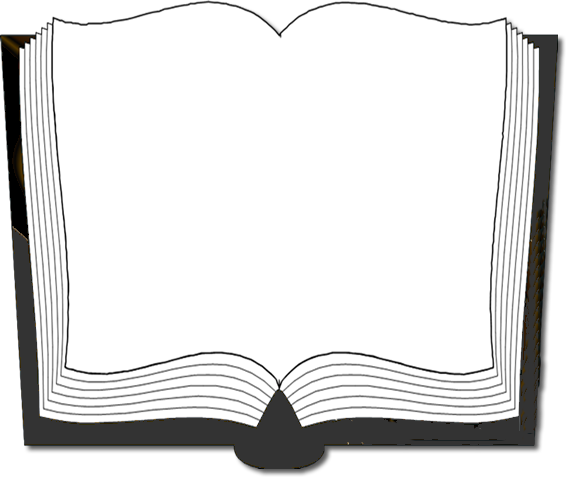 2 Timothy 3:14 (NKJV) 14 But you must continue in the things which you have learned and been assured of, knowing from whom you have learned them,
Don McClain
w. 65th St church of Christ / February 8, 2009
The Church In Crisis
8
In Times of Resistance -(4:1-5) 
Be Persistent
Men will NOT endure sound doctrine - (4:3)
Formulate doctrine which conforms to what they want – (4:3)
Seeking teachers satisfying what they want – (4:3)
Turning from the truth to fables– (4:4)
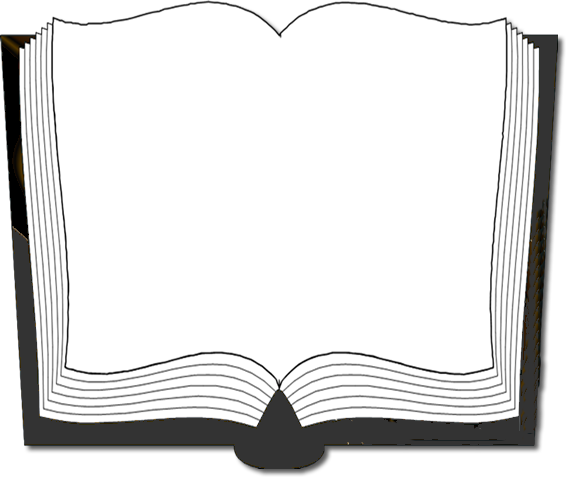 2 Timothy 4:2 (NKJV) 2 Preach the word! Be ready in season and out of season. Convince, rebuke, exhort, with all longsuffering and teaching.
Don McClain
w. 65th St church of Christ / February 8, 2009
The Church In Crisis
9
In Times of Resistance -(4:1-5) 
Be Persistent
Continue to preach the truth whether people want it or not - (4:2)
Convince, rebuke, exhort, with all longsuffering and teaching – (4:2)
Watch, endure, work, fulfill – (4:5)
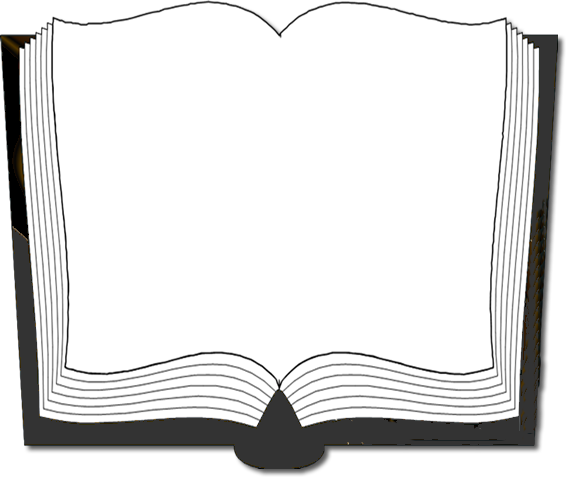 2 Timothy 4:2 (NKJV) 2 Preach the word! Be ready in season and out of season. Convince, rebuke, exhort, with all longsuffering and teaching.
Don McClain
w. 65th St church of Christ / February 8, 2009
The Church In Crisis
10
In The Time of Judgment -(4:6-8) 
Be Ready
Phygellus & Hermogenes – (1:15)
False teachers like Hymenaeus, Philetus & those ruined by them – (2:14,16-18)
The ungodly – (3:1-9)
Those who turn from the truth – (4:3,4)
Demas & Alexander – (4:10,14)
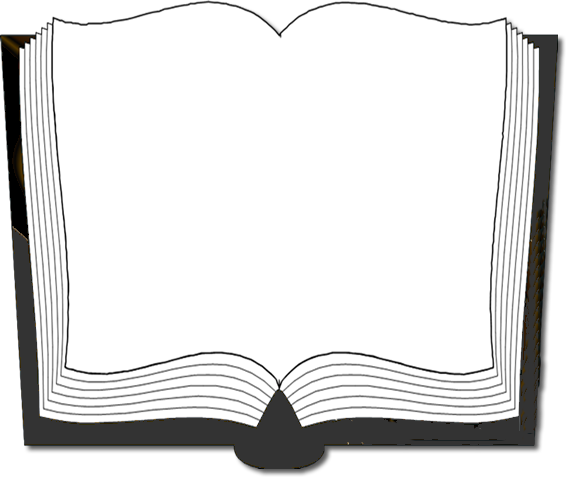 2 Timothy 4:8 (NKJV) 8 Finally, there is laid up for me the crown of righteousness, which the Lord, the righteous Judge, will give to me on that Day, and not to me only but also to all who have loved His appearing.
Don McClain
w. 65th St church of Christ / February 8, 2009
The Church In Crisis
11
In The Time of Judgment -(4:6-8) 
Be Ready
Phygellus & Hermogenes – (1:15)
False teachers like Hymenaeus, Philetus & those ruined by them – (2:14,16-18)
The ungodly – (3:1-9)
Those who turn from the truth – (4:3,4)
Demas & Alexander – (4:10,14)
May God grant them repentance – (2:25,26)
The Lord will repay according to works – (4:14)
Everlasting destruction – (Rom 2:5-8; 2 Cor. 10:5; 2 Thes 1;7-9; Rev. 21:8)
Don McClain
w. 65th St church of Christ / February 8, 2009
The Church In Crisis
12
In The Time of Judgment -(4:6-8) 
Be Ready
Fight the good fight, – (4:7)
Finish the race, – (4:7)
Keep the faith – (4:7)
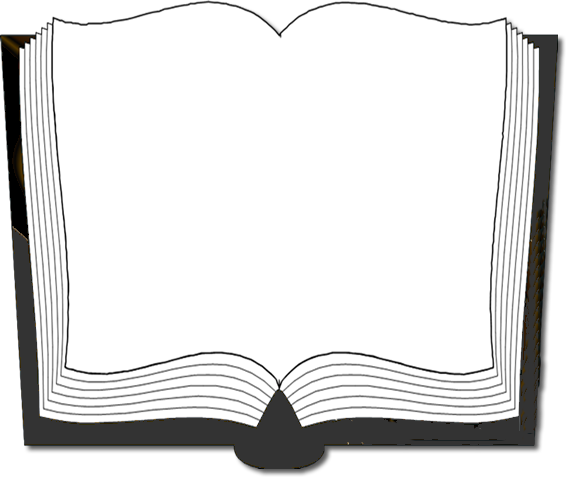 2 Timothy 4:8 (NKJV) 8 Finally, there is laid up for me the crown of righteousness, which the Lord, the righteous Judge, will give to me on that Day, and not to me only but also to all who have loved His appearing.
Don McClain
w. 65th St church of Christ / February 8, 2009
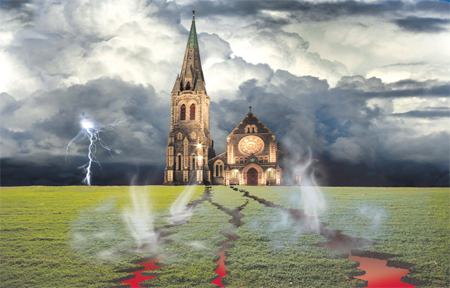 13
2 Timothy 2:14-4:8
In Times of Confusion – Be diligent
In Times of Strife – Be Useful
In Times of Peril – Be Faithful
In Times of Resistance – Be Persistent
In The Time of Judgment – Be Ready
The Church In Crisis
Don McClain
w. 65th St church of Christ / February 8, 2009
14
Don McClain
w. 65th St church of Christ / February 8, 2009